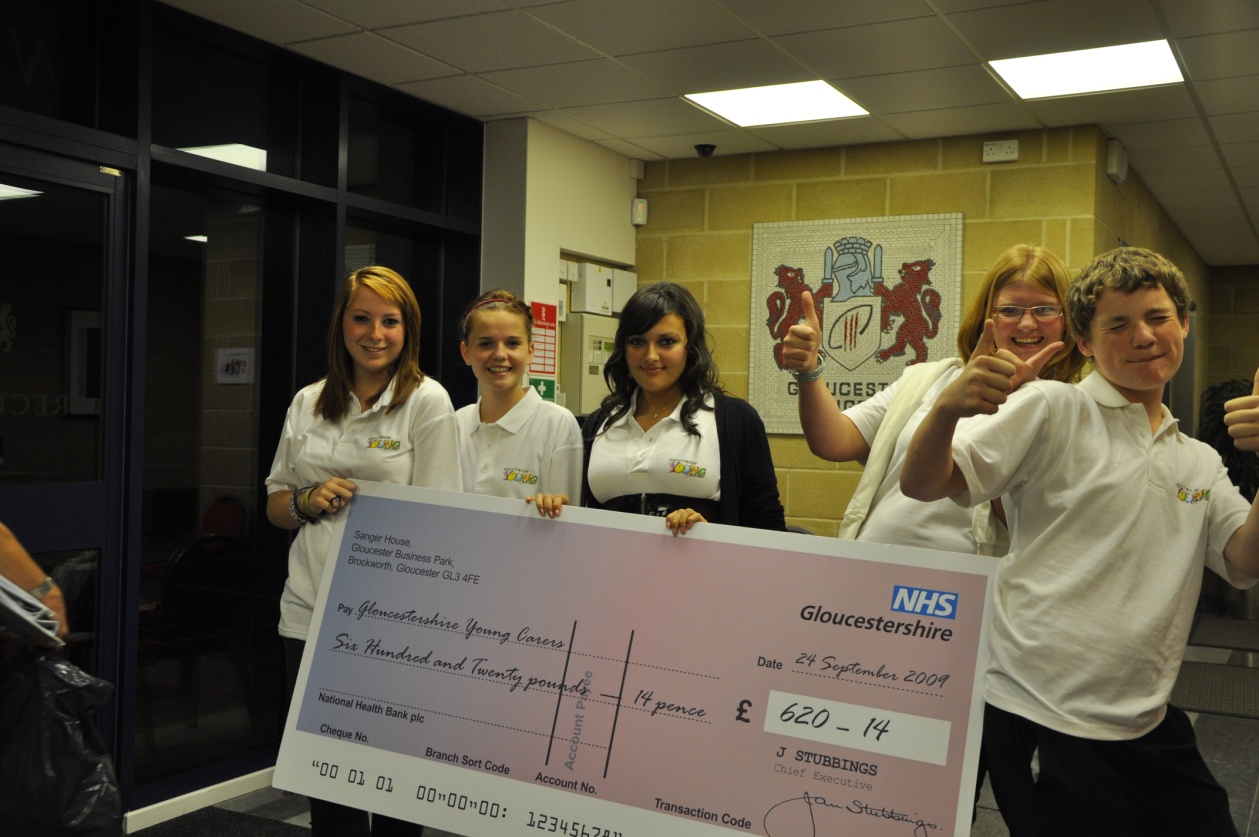 Gloucestershire Healthy Living and Learning AwardYoung Carers’ Accreditation
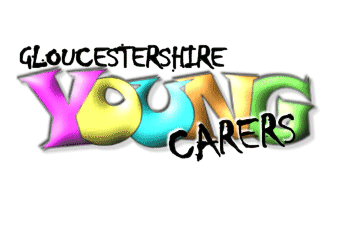 So Who Are Young Carers?
A young person  involved in the care of an
adult or a sibling in their family affected by:

A learning disability
 A physical disability or sensory impairment
A long term illness
HIV/AIDS
Mental ill health
Drug/alcohol dependency
Research indicates that 1:12 young people in secondary school are either impacted by family ill health or carry a caring responsibility BBC/ University of Nottingham 2010

2,492 self identified young carers in Gloucestershire, Online Pupil Survey 2010

Gloucestershire Young Carers currently supports 600
Gloucestershire Young Carers
Disability of Cared for

43% Physical disability & physical ill health

39% Mental ill health

15% Learning disability

2% Alcohol & Drugs misuse

1% Other
Gloucestershire Young Carers
Person’s cared for

62% Mother

11% Father

23% Sibling

1% Step father

3% Other family member
What is the impact?
Physical 		tiredness, back problems, health 		injury, lack of time for play, 			sport or leisure

Emotional 	stress, anxiety, guilt, fear, health 		stigma leading to 					changes in behaviour

Education & 	lateness, absence, bullying training		under achievement
What is the impact?
Isolation 	feeling like the only one in their 				situation, feeling, ‘different’

Transition to adulthood
			difficulties in finding work, their own 			home and establishing relationships

Safety 	of a young carer and the person they 			care for. Children and young people  			may be at risk of harm because 				someone in their family has an unmet 			need.
What is the impact?
Developmental factors
	Attachment
	Emotional/behavioural development
	   Identity
	Social presentation (learned behaviour)
	Role reversal (nurturing parent). 
	Less time to be a child
 
Associated factors
	Substance misuse, depression, isolation, housing, environment, 
	Domestic abuse, finance, family relationship, unemployment, offending
	Poverty,  crime, seldom heard & seldom seen
Impact of parental mental illness
A child whose parent is mentally ill has a 70% chance of developing at least a minor adjustment problem by adolescence                 Rubovits 1996 

A child with two mentally ill parents will have at least a 30% chance of developing a more serious mental health problem                                Rubovits 1996

Children of parents with severe mental illness are 2.5 times more likely to develop a mental health problems than their peers                Cowling 2004
Parental substance misuse
Estimated 16,447 children of problematic substance users in Gloucestershire

2/3 of children involved in care proceedings have parents who misuse substances

7 out of 10 cases of child abuse or neglect are caused or exacerbated by substance misuse

‘children of parents with alcohol dependency were found to be at a substantially increased risk of developing alcohol and drug abuse or dependence’ 
	Chassin L, Pitts SC, DeLucia C, Todd M 1999
Risk Factors
Estimated  that there are 16,447 children of problematic substance users in Gloucestershire(Adult Drug Treatment Plan 2009, Alcohol Strategy Draft 2009-2012)

7 out of 10 cases of child abuse or neglect are caused or exacerbated by substance misuse

children of parents with alcohol dependency were found to be at a substantially increased risk of developing alcohol and drug abuse or dependence’

Chassin L , Pitts SC , DeLucia C , Todd M; 1999
High risk indicators
Ongoing use of a child to meet parent’s own needs

Inability to recognise child’s needs and maintain appropriate parent/child boundaries

Ongoing hostility, irritability and criticism of the child, inconsistent and/or inappropriate expectations of child

Ongoing emotional unavailability, unresponsiveness and neglect
Mental Health & Safeguarding
A disproportionate number of Serious Case Reviews involve parents with mental health problems and/or substance misuse
What young carers tell us
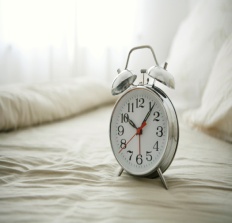 Difficulties completing homework
Arriving late
Taking days off
Constantly tired and withdrawn
Unable to concentrate
Parents unable to attend parent’s 
	evening
Be secretive about home life
Have difficulty joining in extra 
	curricular activities 
Stigmatised/Bullied/ Isolated
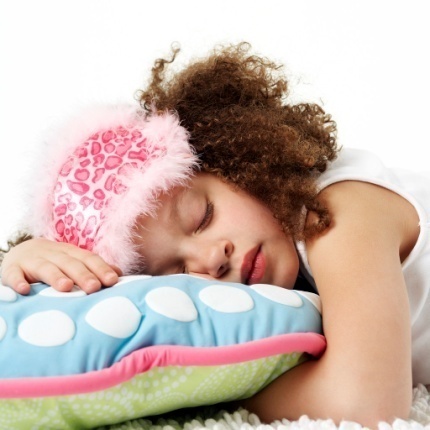 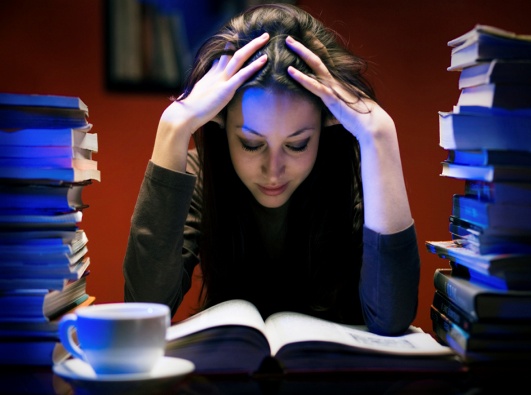 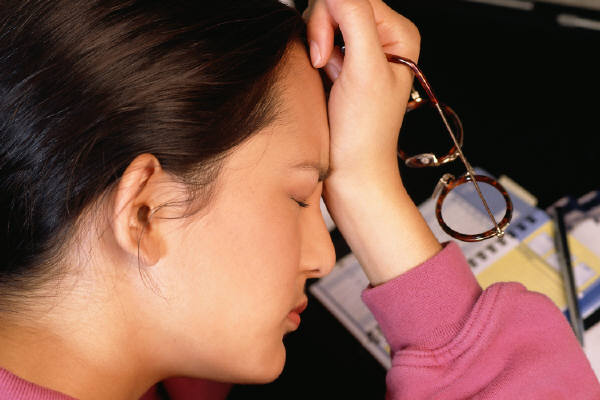 Typical behaviours
Underachievement

 Poor quality work

Work not submitted on time

Feelings of anxiety/concern

Behavioural problems

Physical problems/ mental ill health
Can we make a difference?
How can we change... 
‘caring for’ 
to 
‘caring about’?
[Speaker Notes: Multi agency working and the whole family approach]
Gloucestershire Healthy Living and Learning award
Young Carers’ Accreditation

Leadership and Management

Support and Awareness

Tracking and Monitoring

Young Carers Voice
Leadership and Management
Lead members of staff

How to identify young carers

Permission to share

Policy to support young carers

Transition to another school/setting/key stage
Support and awareness
How does your school culture and environment support and enable young carers?

Staff and governors are regularly trained to understand the needs of young carers?

Pupils and students are enabled to understand the needs of young carers?

Use of additional funds to support young carers
Tracking and monitoring
How does your school track and monitor the progress of young carers?

How does your school identify and seek to remove the barriers to learning?

How does your school track the participation of young carers and their access to extra curricular activities?
 
How does your school track and support attendance of young carers?
Young carers’ voice
School ethos and environment


Supporting our learning


Supporting our health and wellbeing
Quality Assurance
Reporting tool available on Gloucestershire Healthy Living and Learning Partnership  and Gloucestershire Young Carers web site

Hard copy evidence sent to GYC-assessed by Young Inspectors, GYC and Gloucestershire Healthy Living and Learning Partnership QA group

Certification – provided by Gloucestershire Healthy Living and Learning Partnership
Outcomes
Action will be taken to reduce poor school attendance

Educational provision will be made for those young carers whose attendance and education have been interrupted

Young Carers will be enabled and encouraged to attend and enjoy school
Outcomes
Schools will be fully accessible and have inclusive communication practices in place

Positive aspects of caring will be recognised and valued

Young people will be prepared for a working life

Children whose parents or other family members who have specific need arising out of disability or health conditions will enjoy the same life chances of all other children in the school community
Support from Gloucestershire Young Carers
Network of school leads,

Partnership working

Assemblies

Resources

Support  and training to  evidence  this award

Commission our services
Need some help?
Come along to: 
GYC 7,Twigworth Court Business Centre Glos. 
GL2 9PG
on
Monday 10th September 4.15pm-5.45pm 
or 
Wednesday 26th September 4.15pm-5.45pm

Surgery available on
Wednesday 10th October 4.15pm-5.45pm
Book by
e-mail: elaine@glosyoungcarers.org.uk
information
Gloucestershire Young Carers
	 http://www.glosyoungcarers.org.uk
 
   Minds Myths and Me: a booklet for young people who live with someone with a mental illness
	Safe Sorted and Supported: a young carer crisis plan
   Orson’s Trip to Earth- All about alcohol and the family
Further Resources
The Children’s Society Include Project  http://www.youngcarer.co/showPage.php?file=i

Department for Education  www.education.gov.uk
E learning http://professionals.carers.org/young-carers/articles/e-learning-for-school-staff,7023.PR.html
 
The primary school toolkit is available at… http://static.carer.org/files/prtc-young-carers-toolkit-5795.pdf
The secondary school toolkit is available at   http://professionals.carers.org/young-carers/articles/schools-resource-pack,7025.PR.html
Elaine Drew
01452 733060
  elaine@glosyoungcarers.org.uk
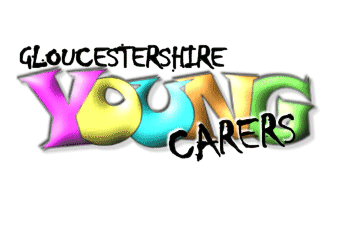